Hip Dysplacia
Dr. Murat Çalışkan
Canine Hip Dysplasia (CHD) is a condition that begins in dogs as they grow and results in instability or a loose fit (laxity) of the hip joint .
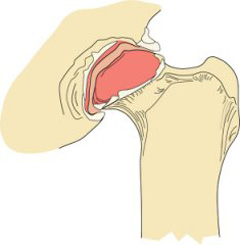 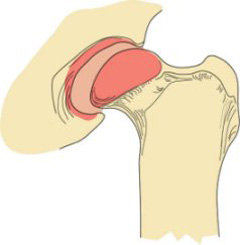 The hip joint laxity is responsible for potential clinical signs (symptoms) of hip pain and limb dysfunction and progressive joint changes. The hip joint is a ball and socket joint and continual abnormal movement of the femoral head (ball) deforms the acetabulum (socket).
The long-term response to this joint laxity is the progressive loss of cartilage, the development of scar tissue around the joint, and the formation of osteophytes (bone spurs) around the ball and socket
The cause of CHD is multifactorial; however, hereditary (genetics) is the biggest single risk factor. Rapid weight gain and growth through excessive nutritional intake can complicate the development of CHD. Hip dysplasia occurs most commonly in large breed dogs.
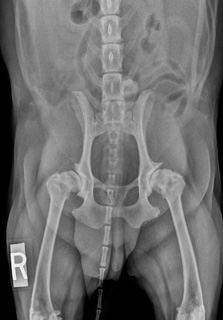 Treatment:
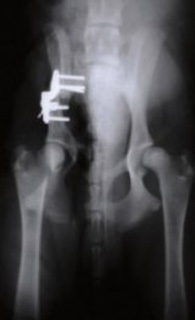 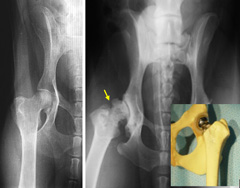 Risk of complications after JPS are very low; almost all are minor in nature. Success rates for JPS eliminating hip laxity are high and aftercare is very brief, usually just entailing basic incision care and short-term activity restriction.

Reported complications after DPO and TPO include screw loosening, change in limb range of motion, and pelvic canal narrowing. However, the incidence of complications is low and reports of long-term function are expected to be good to excellent.
REFERENCES
https://www.acvs.org/small-animal/canine-hip-dysplasia
Ankara Üniversitesi Açık Ders Malzemeleri Ortopedi ve Travmatoloji 
Prof. Dr. Hasan Bilgili Ders notu.
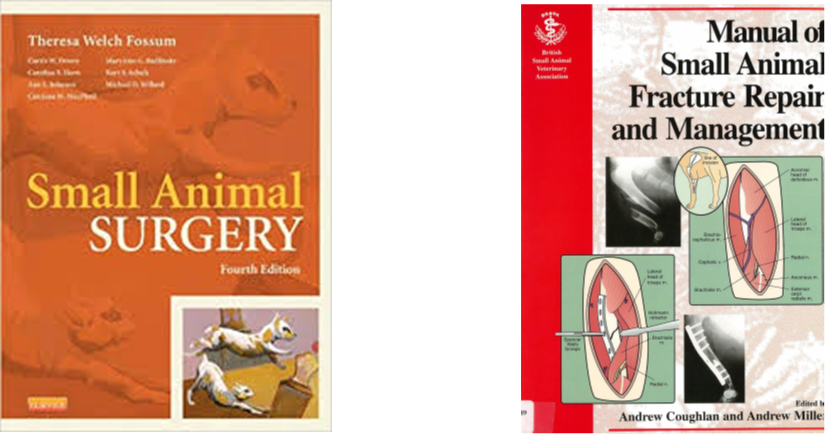